Light-mass FCP selections
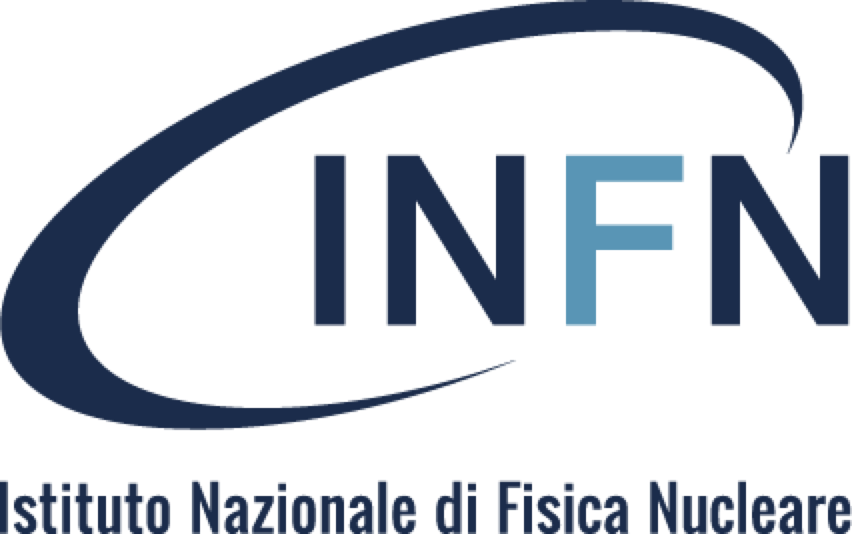 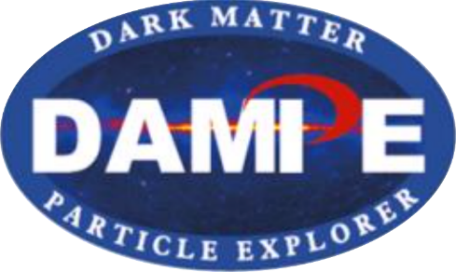 Chengming Liu
2025 03 28
STK charge method
Add total edep > 10 GeV
Add Max-Edep strip limitation

Eta correction
Hitting edge ejection
Effective signal selection









Old method: average signals with adc < 120 from first 4 sub-layers (effective number >=2)
4LNs6: average signals from first 4 sub-layers (effective number >=2)
12LNs6: average signals from all of the sub-layers (effective number >=4)
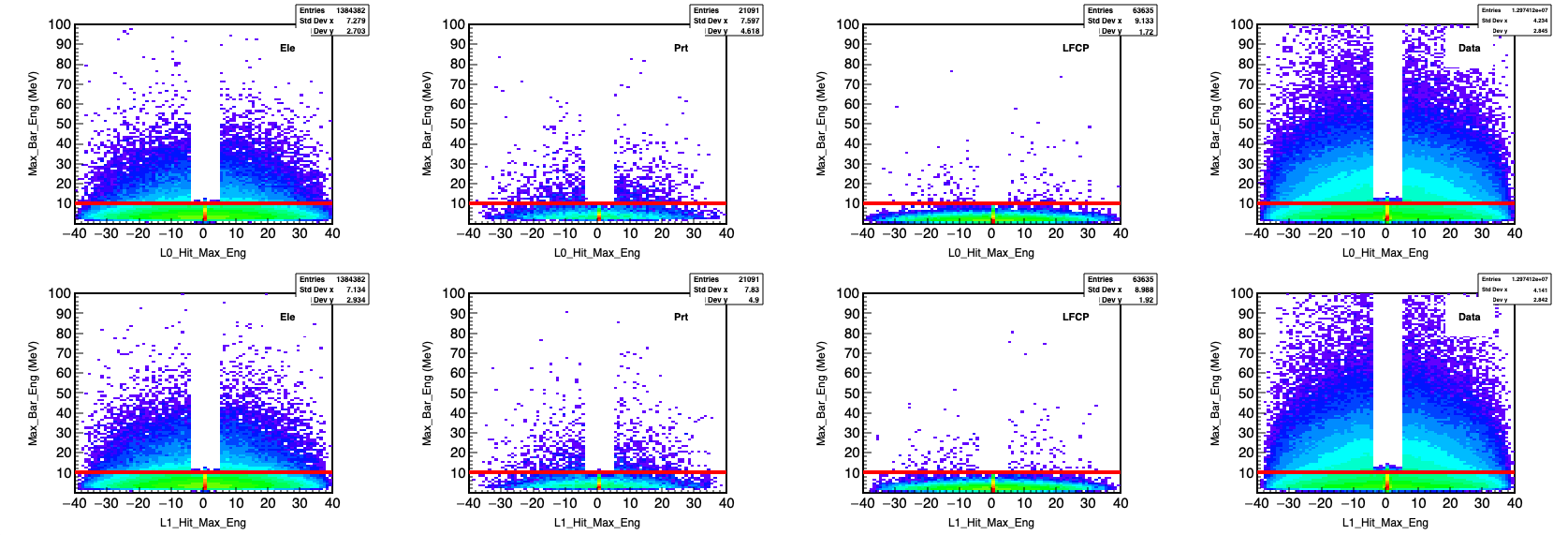 X: The difference between track hitting PSD strip and maximum energy deposition strip
Y: Maximum deposition of PSD energy (without angle correction)
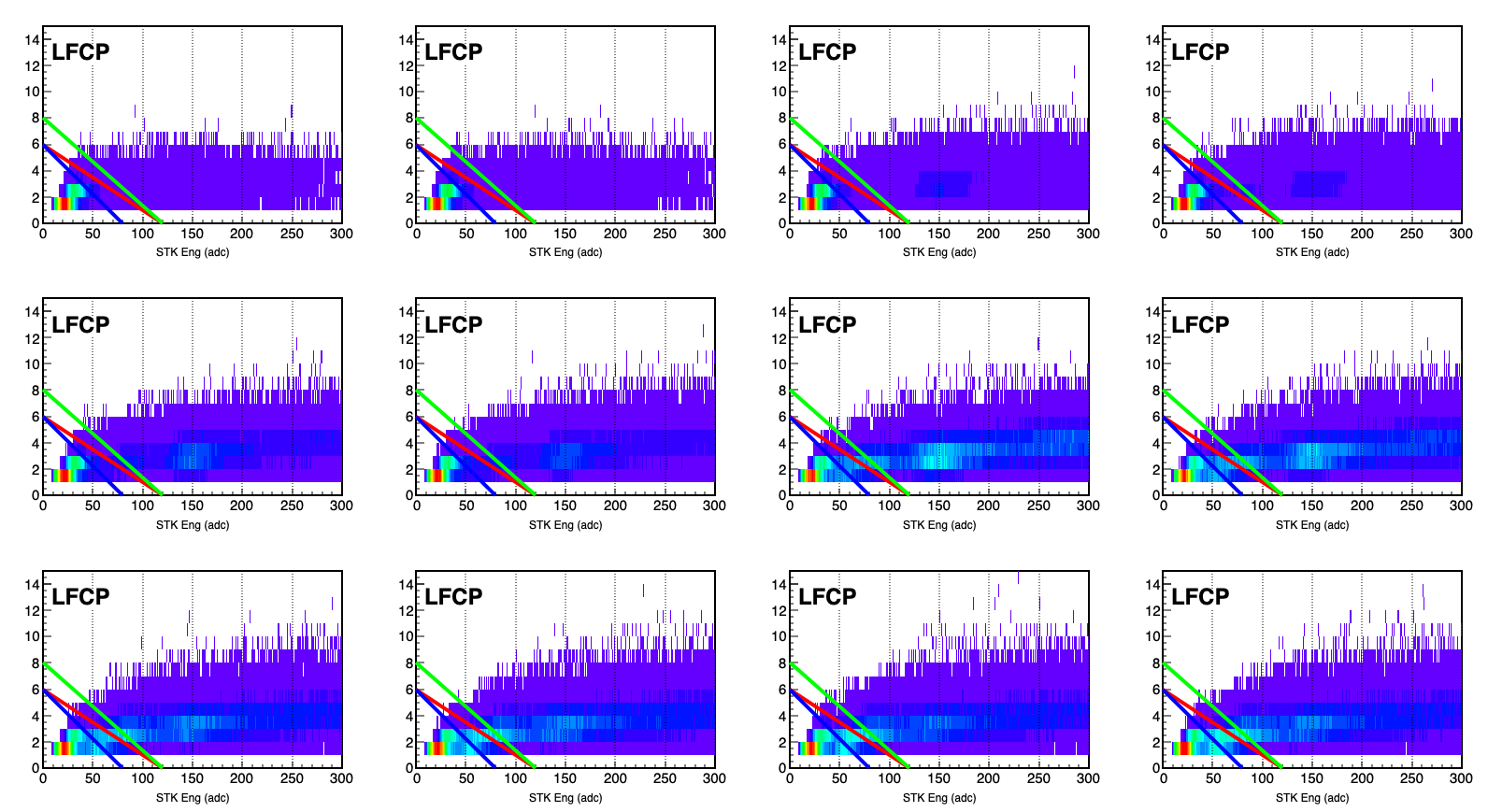 2
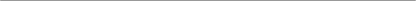 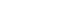 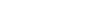 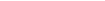 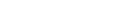 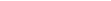 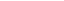 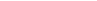 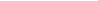 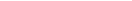 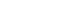 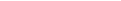 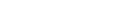 STK charge
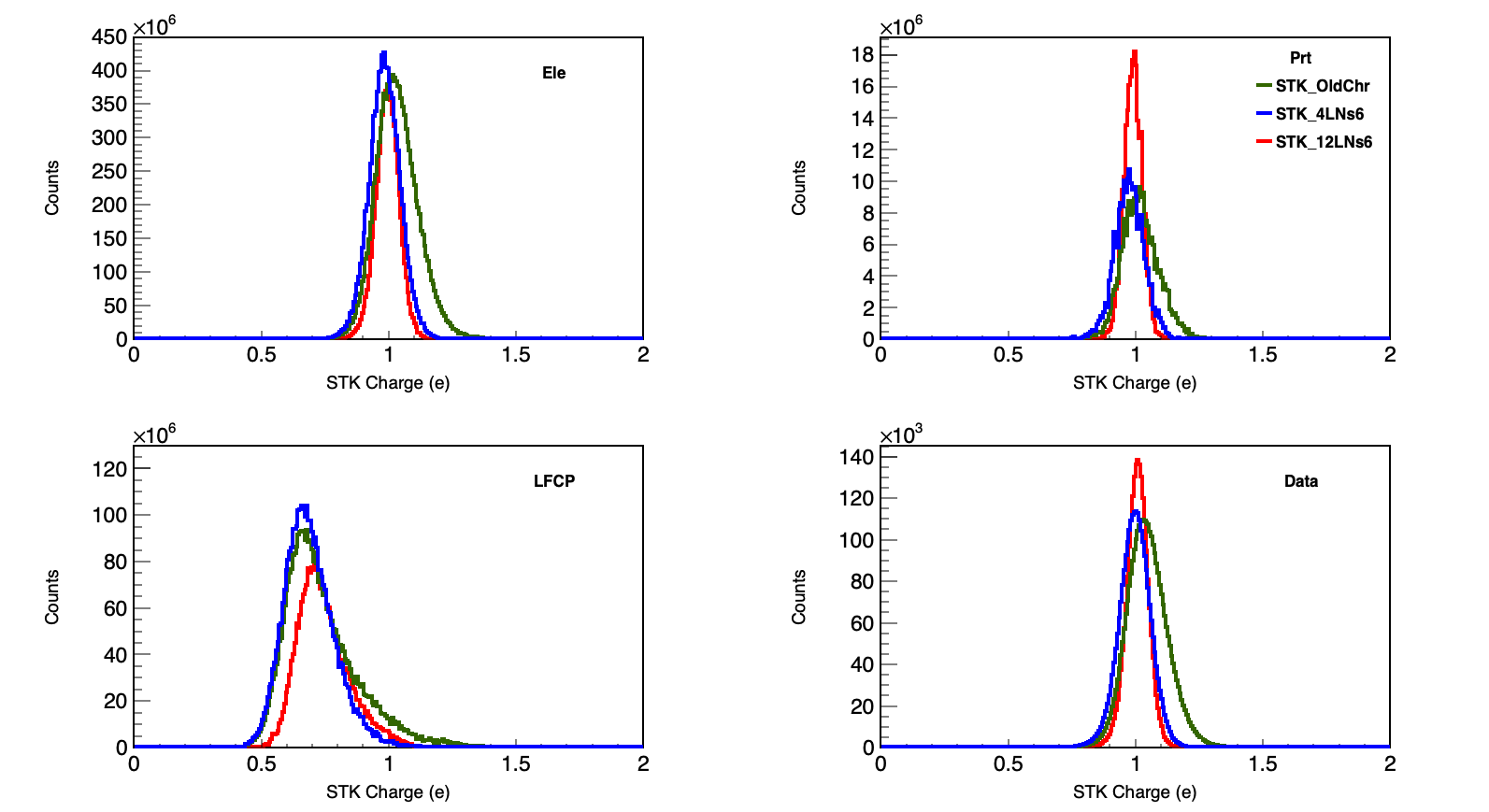 3
4LNs6
12LNs6
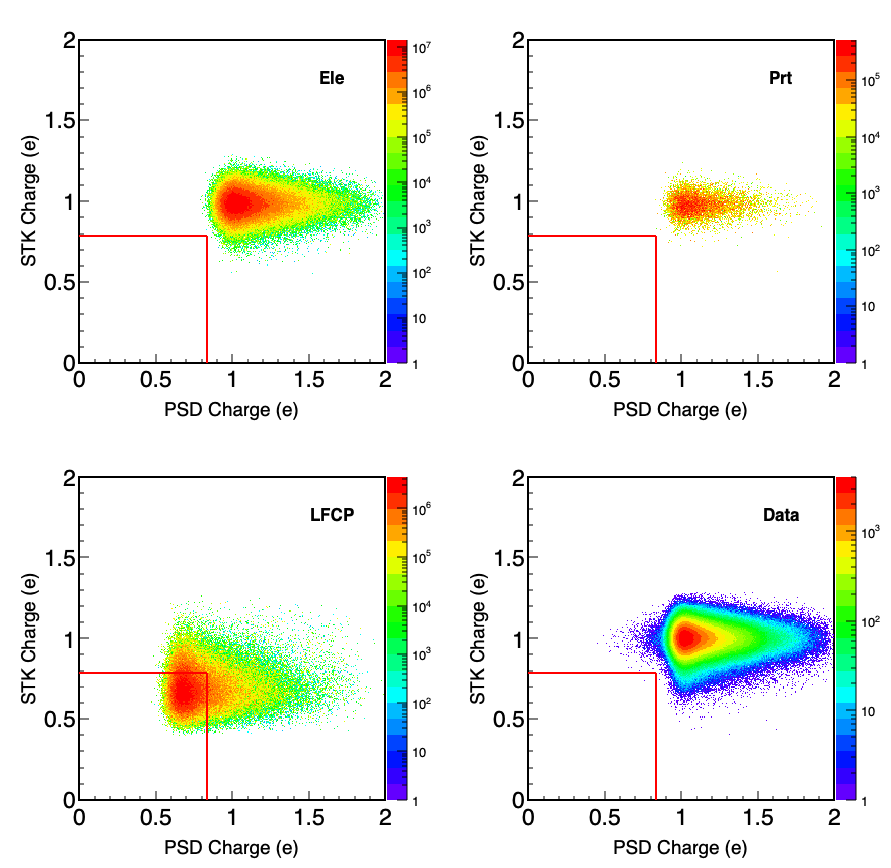 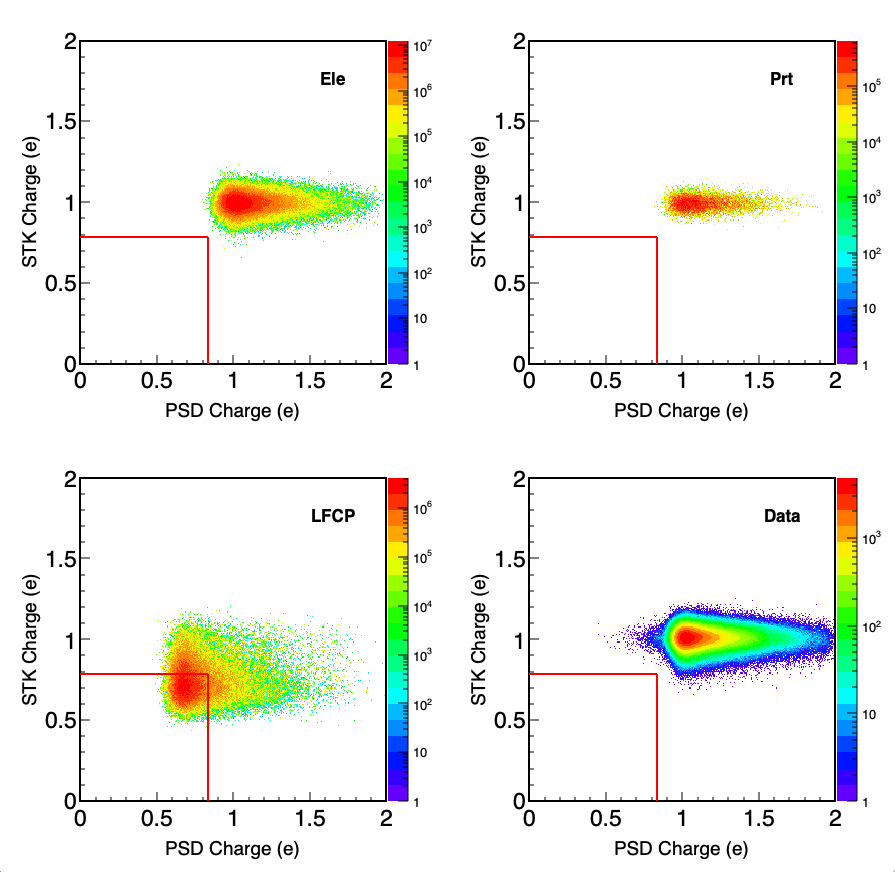 4
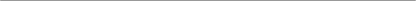 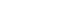 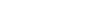 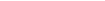 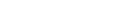 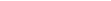 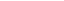 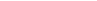 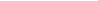 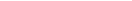 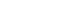 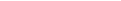 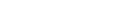 STK charge
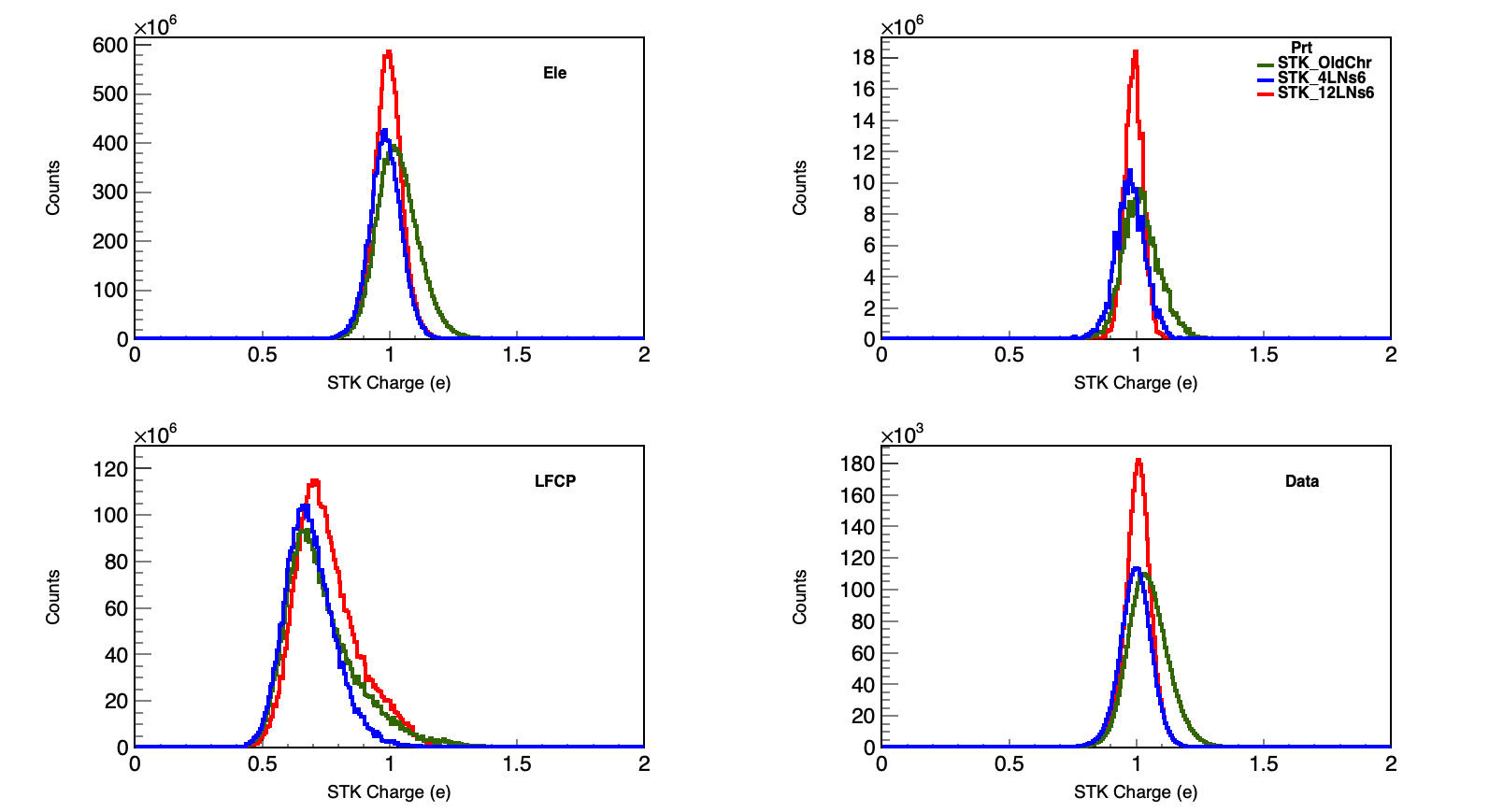 Old method:(effective number >=2)
4LNs6: (effective number >=2)
12LNs6: (effective number >=2)
5
4LNs6
12LNs6
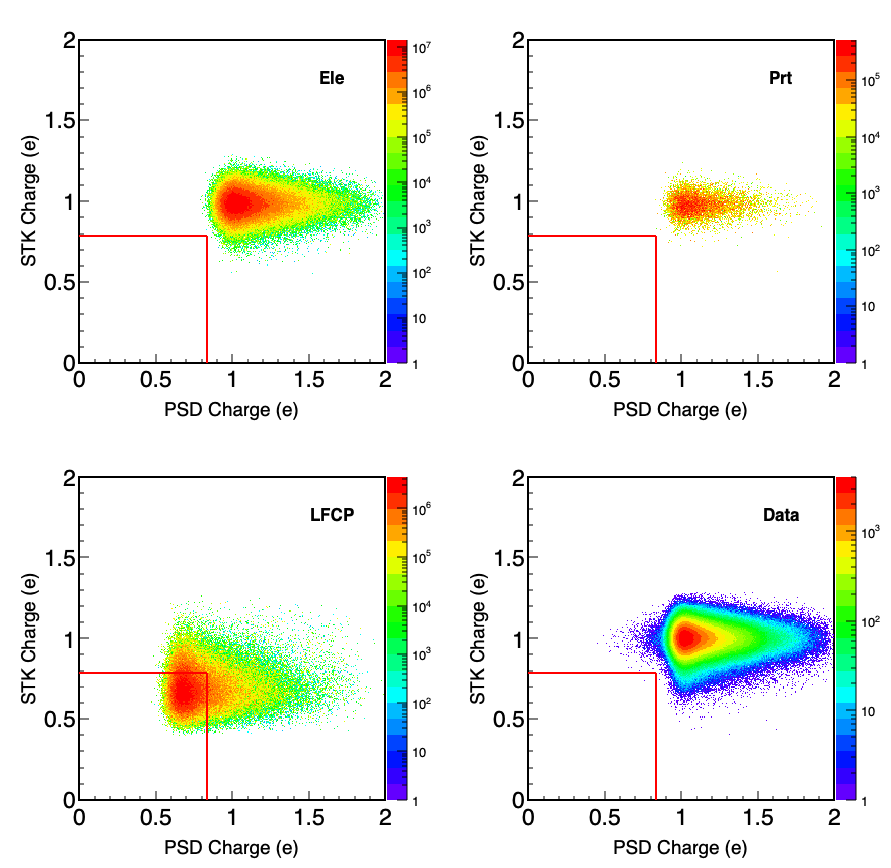 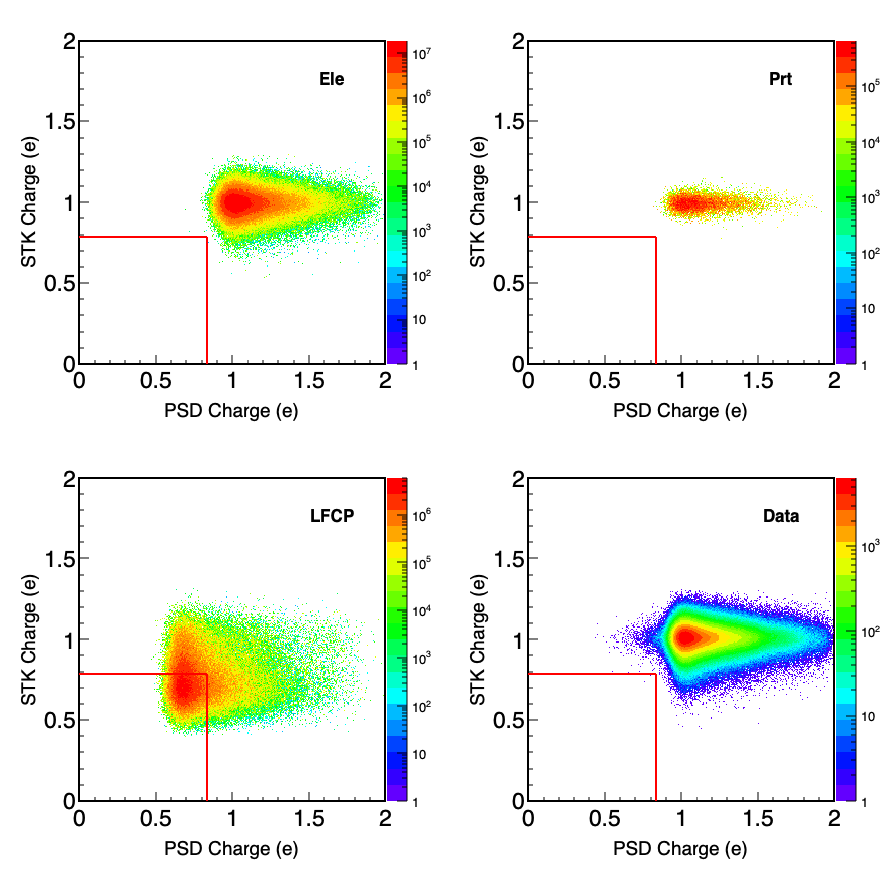 6
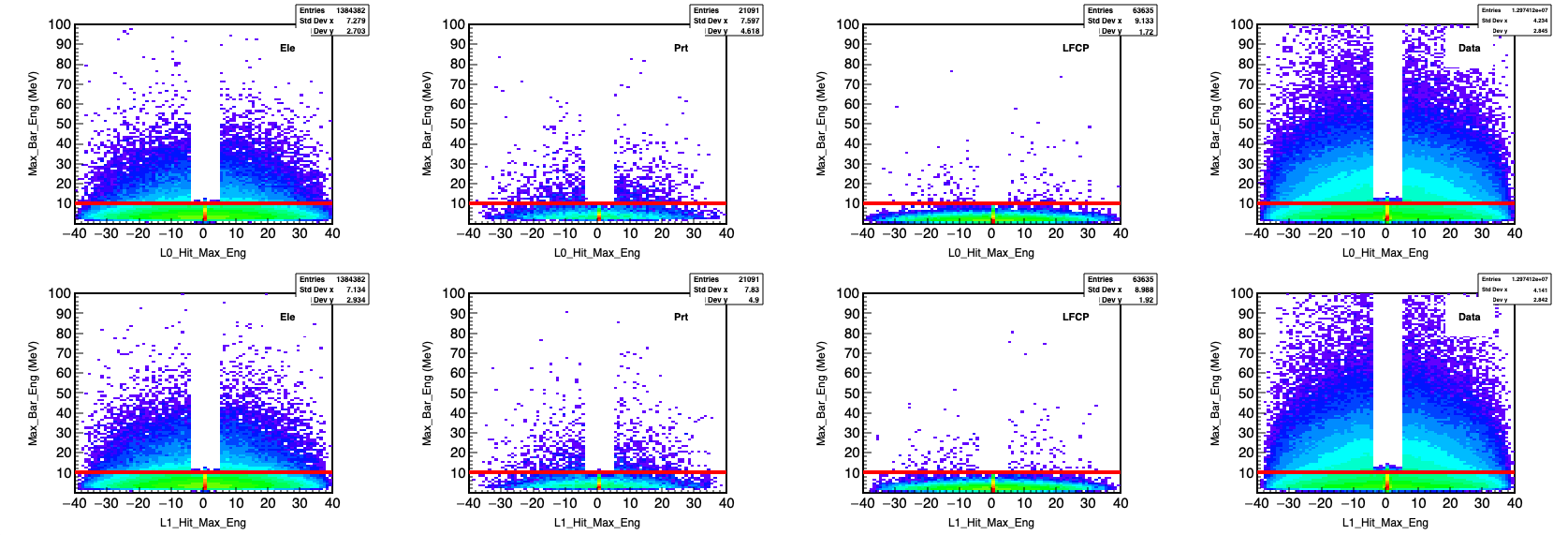 7
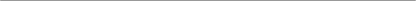 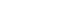 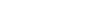 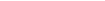 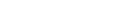 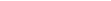 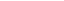 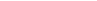 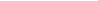 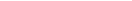 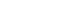 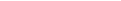 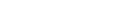 STK charge
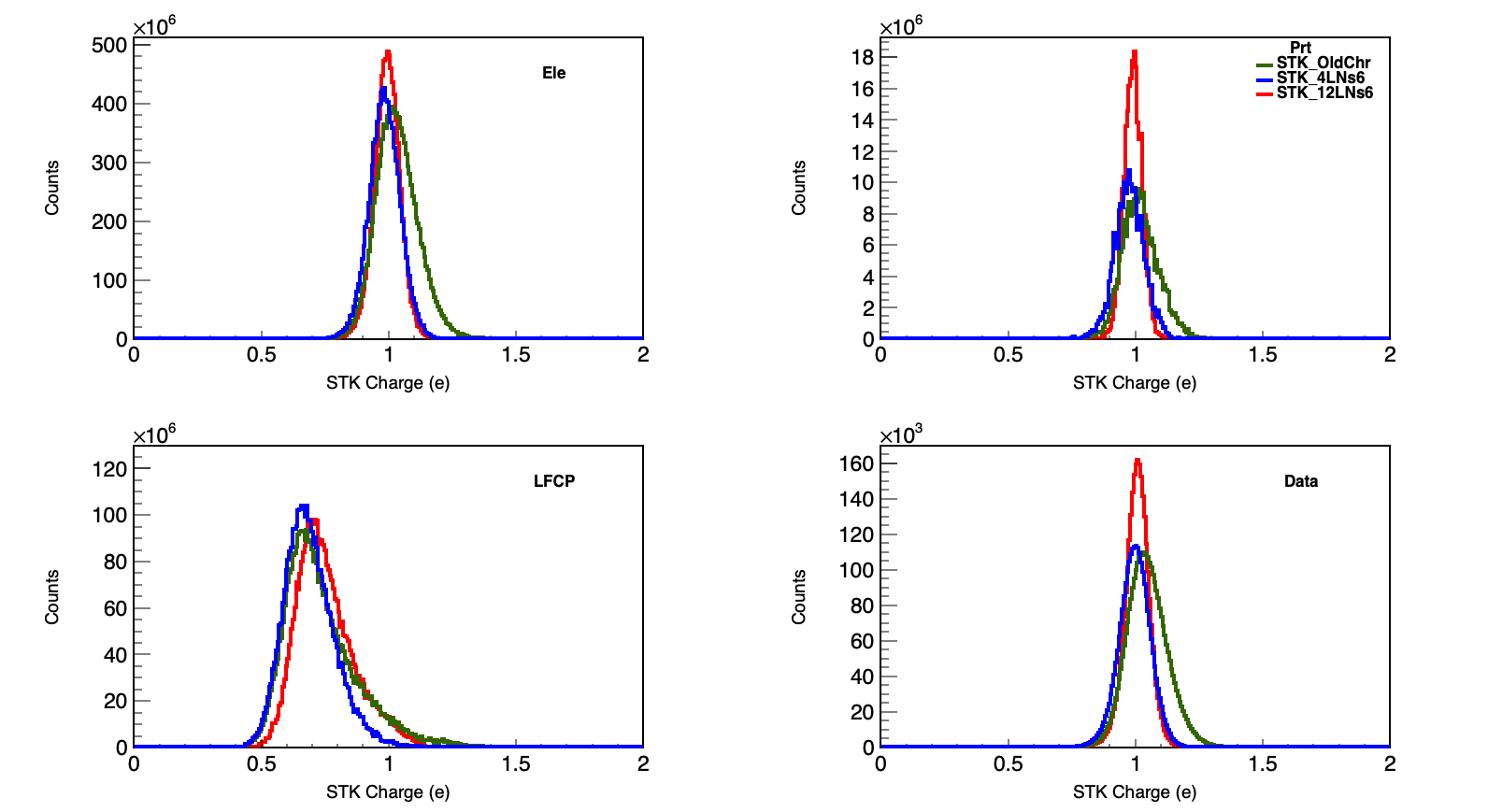 Old method:(effective number >=2)
4LNs6: (effective number >=2)
12LNs6: (effective number >=3)
8
4LNs6
12LNs6
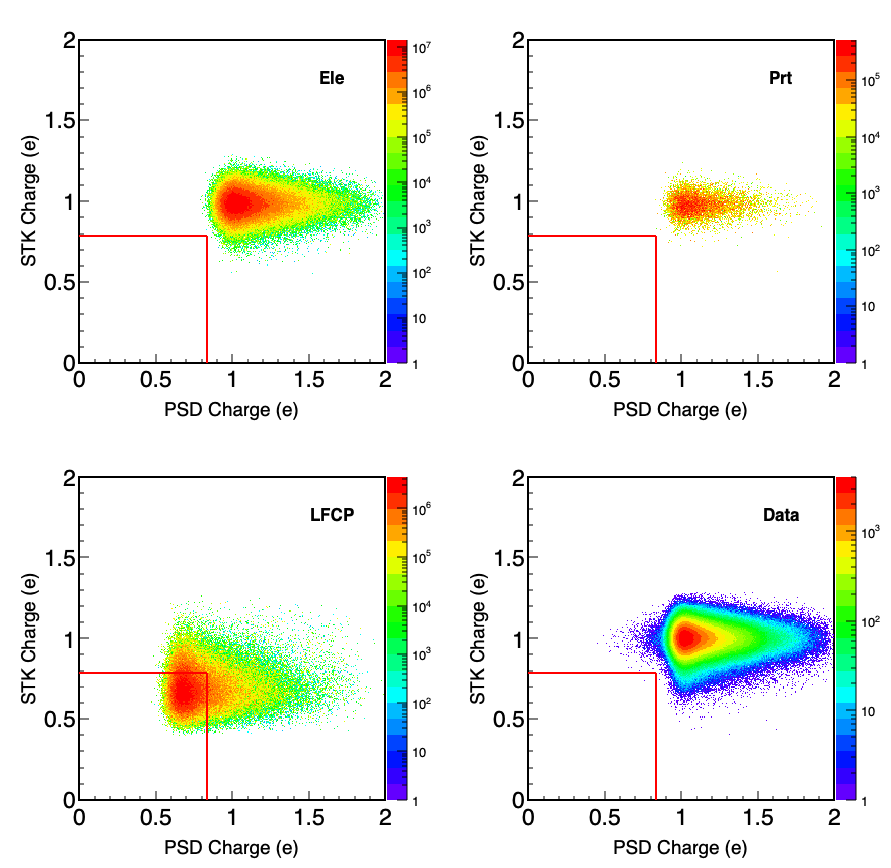 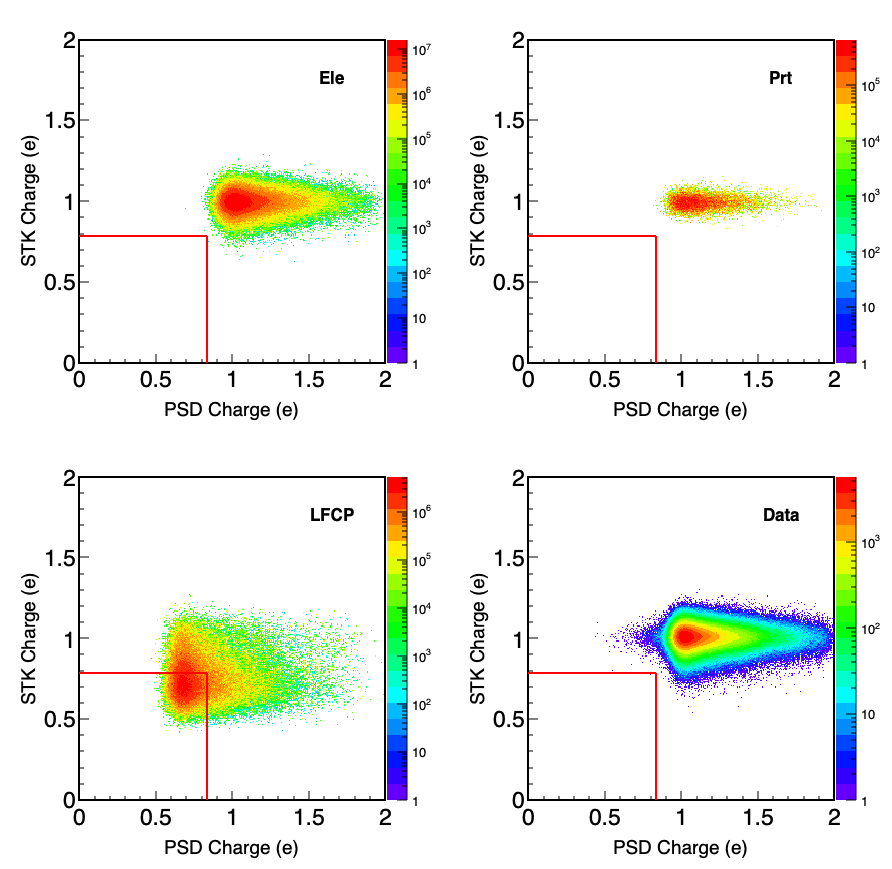 9
Small charge events
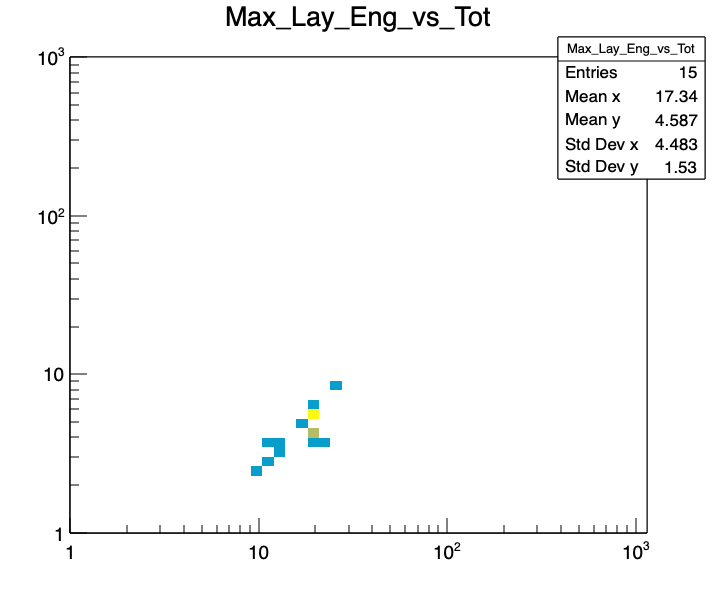 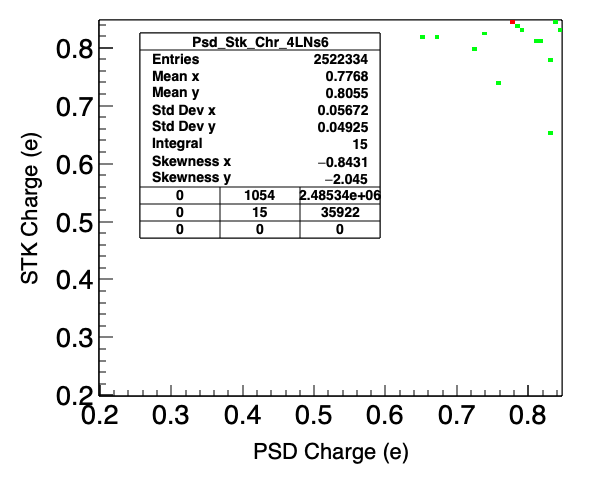 Max Layer Edep (GeV)
Total Edep (GeV)
10
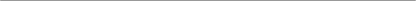 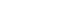 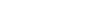 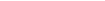 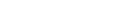 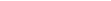 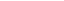 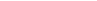 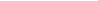 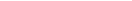 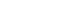 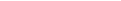 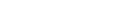 STK charge (TotE>30GeV)
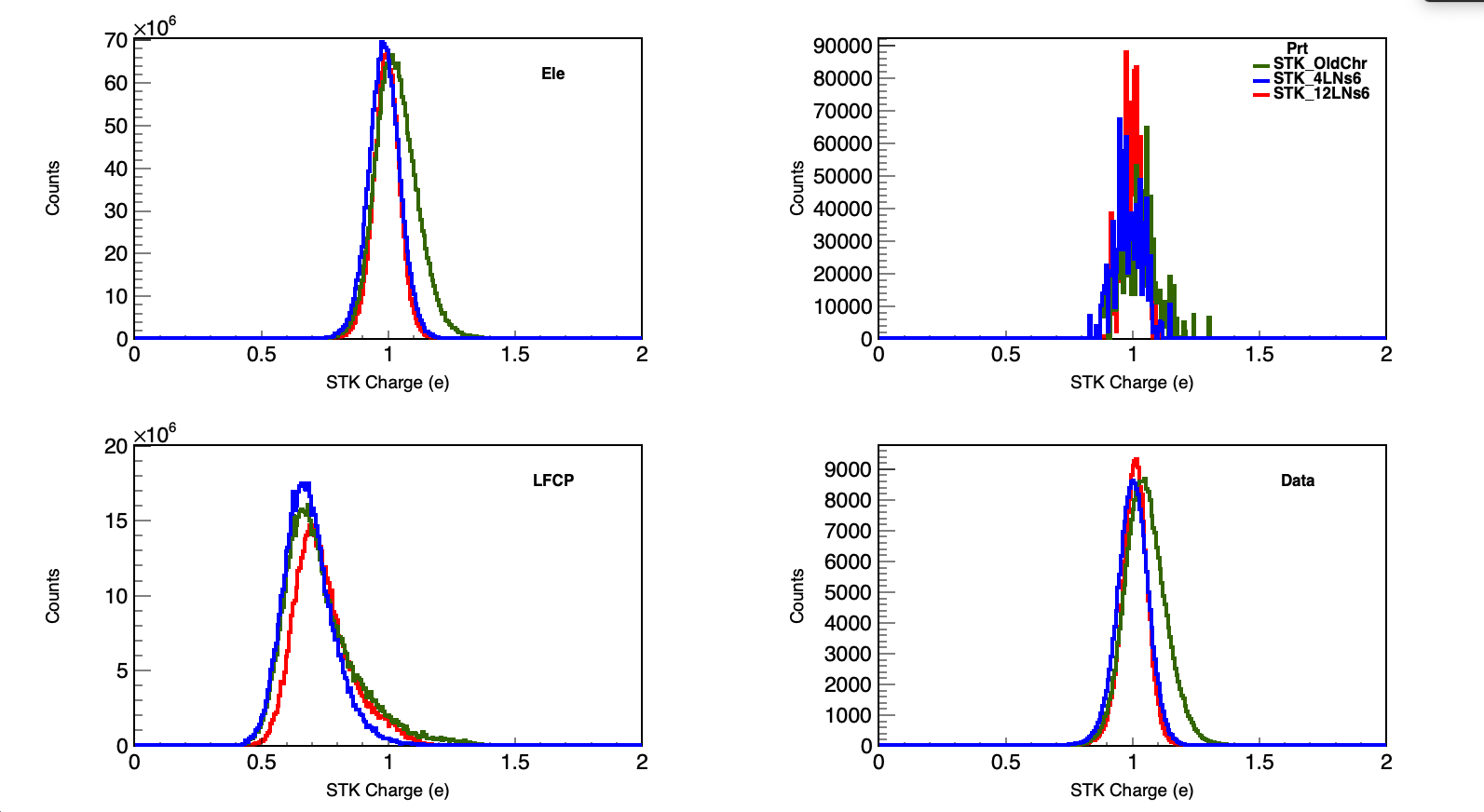 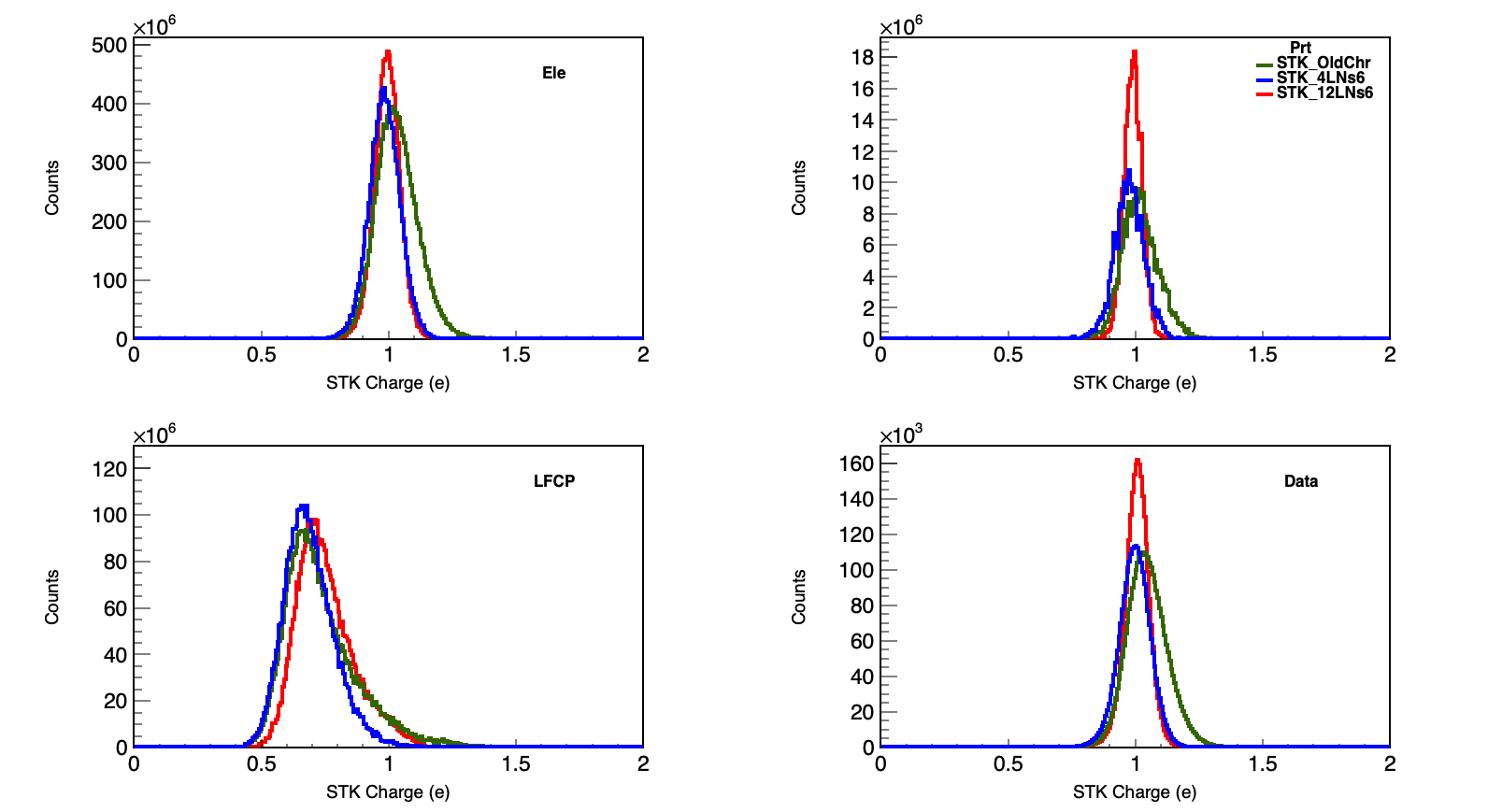 Old method:(effective number >=2)
4LNs6: (effective number >=2)
12LNs6: (effective number >=3)
11
4LNs6
4LNs6 (TotE>30GeV)
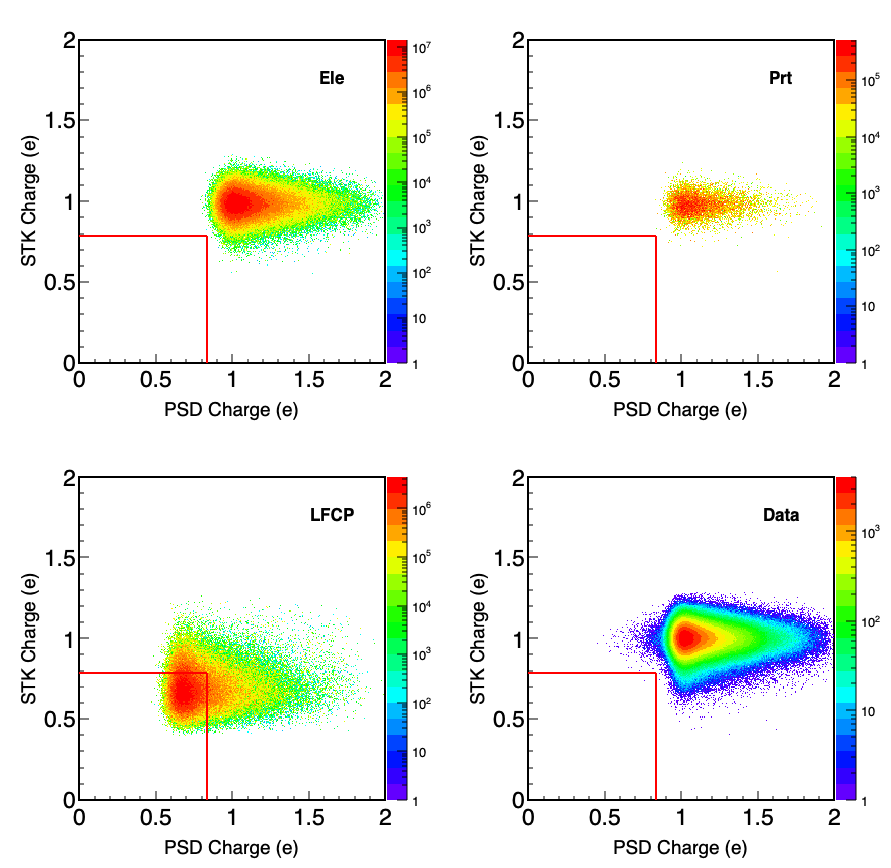 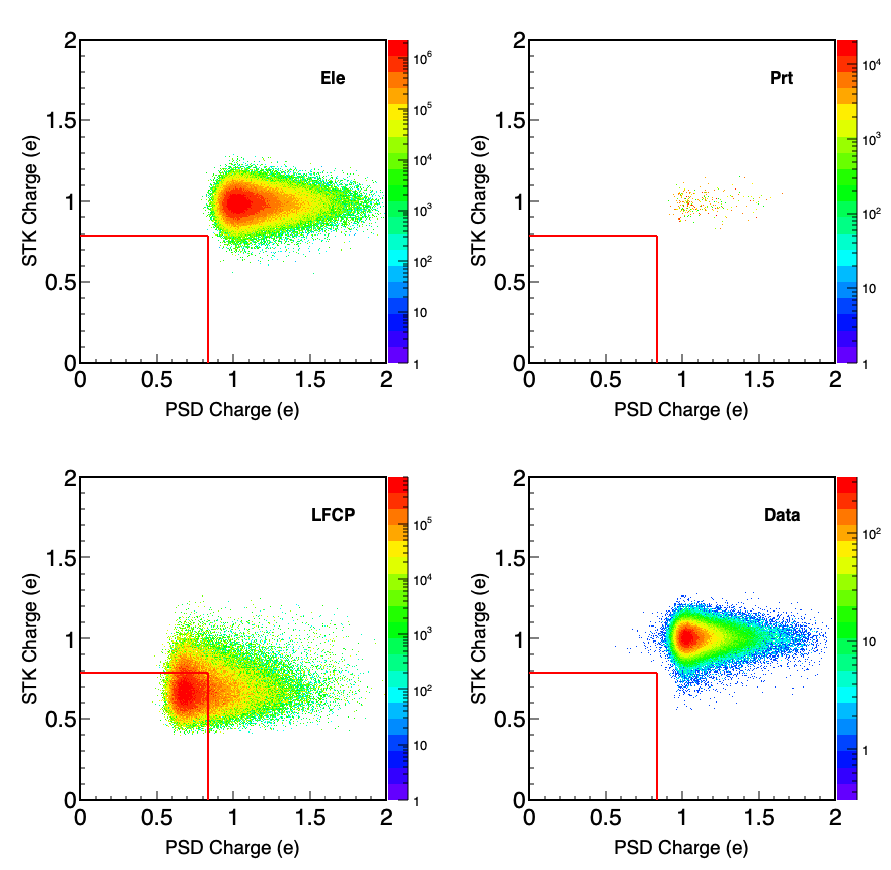 12
13